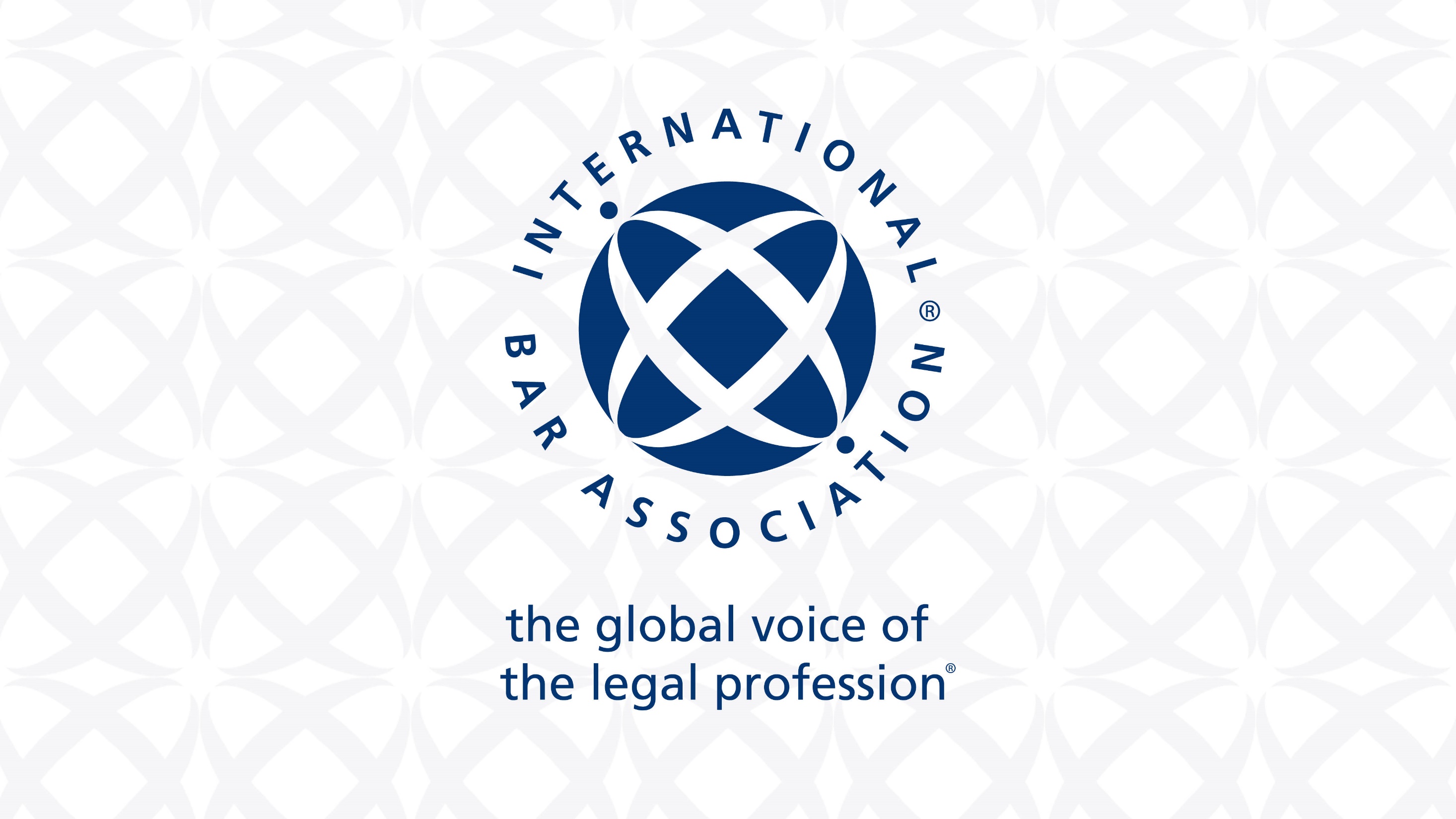 LEGAL OPINIONS IN FINANCING TRANSACTIONSIBA ASIA-BASED INTERNATIONAL FINANCIAL LAW CONFERENCE 2023BANKING LAW COMMITTEE
THE PANEL:
Moderator:
Kok Chee Wai, Allen & Gledhill LLP, Singapore

Speakers (in alphabetical order):
Lily Kuo, Lee and Li Attorneys-at-Law, Taiwan
Michael Chang, Shin & Kim LLC, Korea
Motoki Saito, Nagashima Ohno & Tsunematsu, Japan
Vicente D. Gerochi IV, SyCip Salazar Hernandez & Gatmaitan, Philippines
INTRODUCTION
International financing transactions have relied on formal, often short and generally standardised opinions.

Legal opinions state conclusions of law to give assurance to market participants.

Session will discuss the state of practice in Asia.
SYNOPSIS FOR THE SESSION
Addressees – different categories and particular issues relating to reliance.

Scope of responsibility.

Assumptions and qualifications.
SYNOPSIS FOR THE SESSION
Limitation of liability.

Rules on appropriate counsel to issue opinions.
PART 1ADDRESSEES – DIFFERENT CATEGORIES AND PARTICULAR ISSUES RELATING TO RELIANCE
ADDRESSEES
Parties who may rely on a legal opinion?

Is this purely a risk management issue?

Can circumstances in relation to subsequent addressees make parts of the opinion incorrect?
ADDRESSEES
Are there different practices in ECM markets?

What is the market practice in your local market?
PART 2SCOPE OF OPINIONS
SCOPE OF OPINIONS
Principal opinion statements covering:
parties (existence, capacity, power and authorisation)
documents (legal, valid, binding and enforceable)
actions of parties (not unlawful)

Express view on specific provision of agreements?

Contracts in different language
PART 3ASSUMPTIONS AND QUALIFICATIONS
ASSUMPTIONS AND QUALIFICATIONS
Approach if law is unclear or if implementation is uncertain

Level of detail eg. elaborating on insolvency qualifications in structured finance deals

Dealing with restrictions which may involve questions of part law and fact. Can they be covered by an assumption or an officer’s certificate?
ASSUMPTIONS AND QUALIFICATIONS
Any implicit duty to notify of impending change to legislation or law?

Any duty to elaborate on any possible discrepancy between law and its implementation in relevant jurisdiction?
PART 4LIMITATION OF LIABILITY
LIMITATION OF LIABILITY
Common among other service providers?

What is market practice.
PART 5RULES ON APPROPRIATE COUNSEL TO ISSUE OPINIONS
RULES ON APPROPRIATE COUNSEL TO ISSUE OPINIONS
What are the market practices in terms of who issues the opinion?

Who is better placed to issue opinions? Should it be the borrower's legal counsel or the lender's legal counsel?  Does it matter?
Q&A
Thank You